Thursday 21st May 2020LO To explore 3D shapes
SUCCESS CRITERIA 
I can model 3D shapes. 
I  can know the terminology to describe 3D shapes 
I can recognise and name 3D shapes.
ACTIVITIES
Work through the slides. 
If you are able to print, use the nets to build the shapes. 
Mathletics – Open the unit Properties of Shapes. Complete any of the units which you have not done.  I have assigned them where I see that they have not been done.
Starter

Column calculations
4250 + 6325 – 439 =
8745 - 309 =
739 x 6 = 
546 ÷ 6 =
3D shapes
Three Dimensions
         Think of a little dot in space 
             It stretches into a line. The                       line may be horizontal or vertical.
              This is a one dimensional shape.
                       
                         
                        The line stretches in another direction – now there are 2 dimensions.


                        When we add another direction – depth, we have a 3 dimensional shape
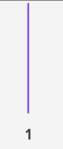 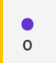 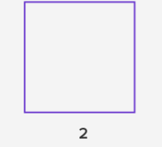 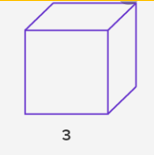 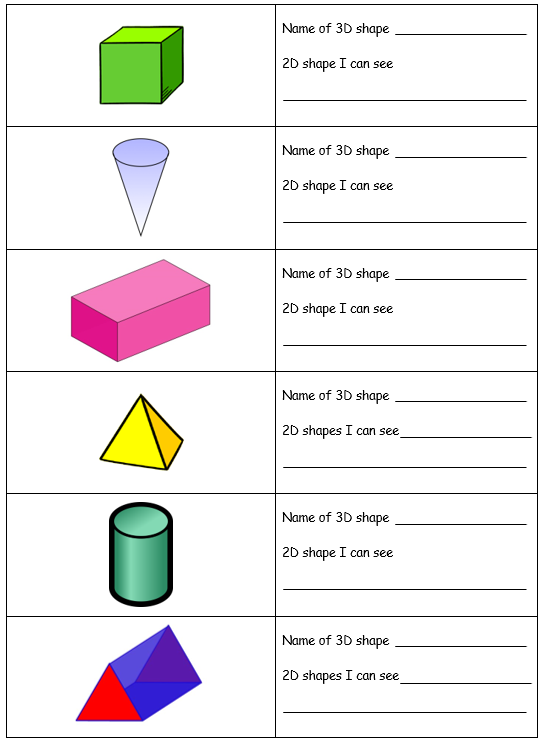 3D shapes
Which shapes do you know? 
Can you find them? 
Triangular prism 
Pyramid 
Cylinder
Cube 
Cone  
Cuboid
Think of real life objects which have these shapes.
Look at the properties of 3D shapes.
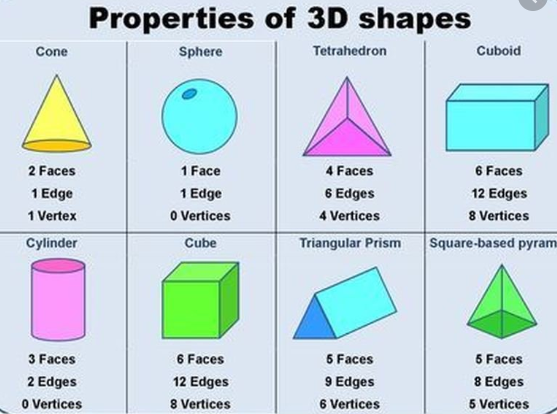 Quiz time
Challenge:
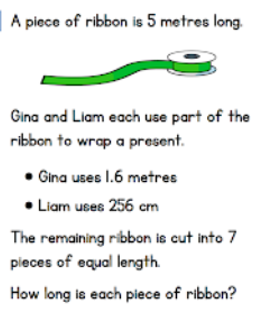 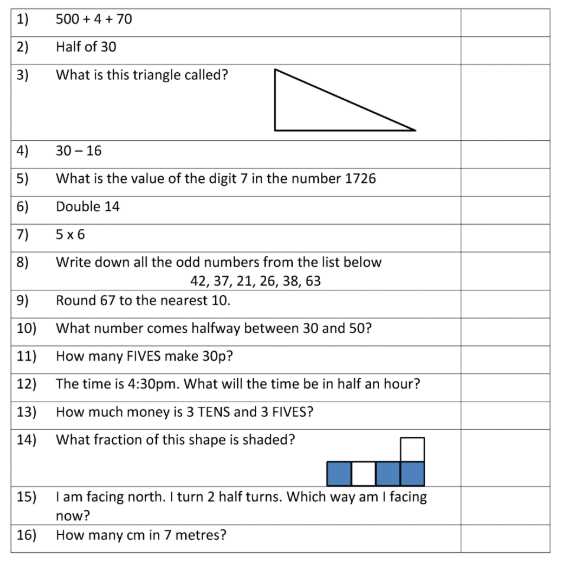 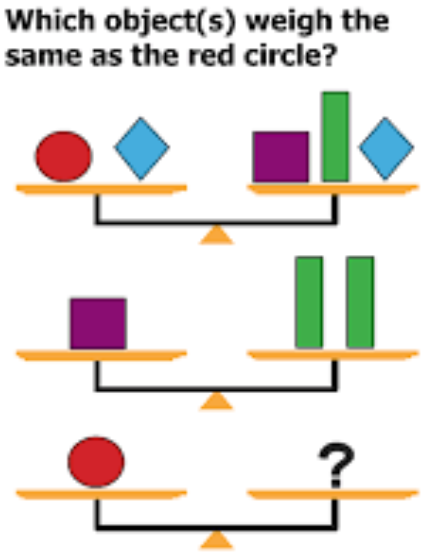 How many triangles can you find?
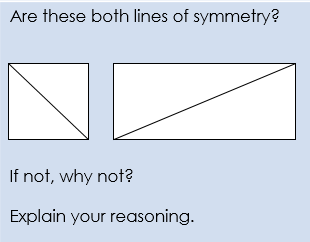 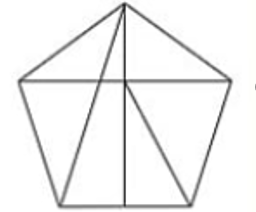